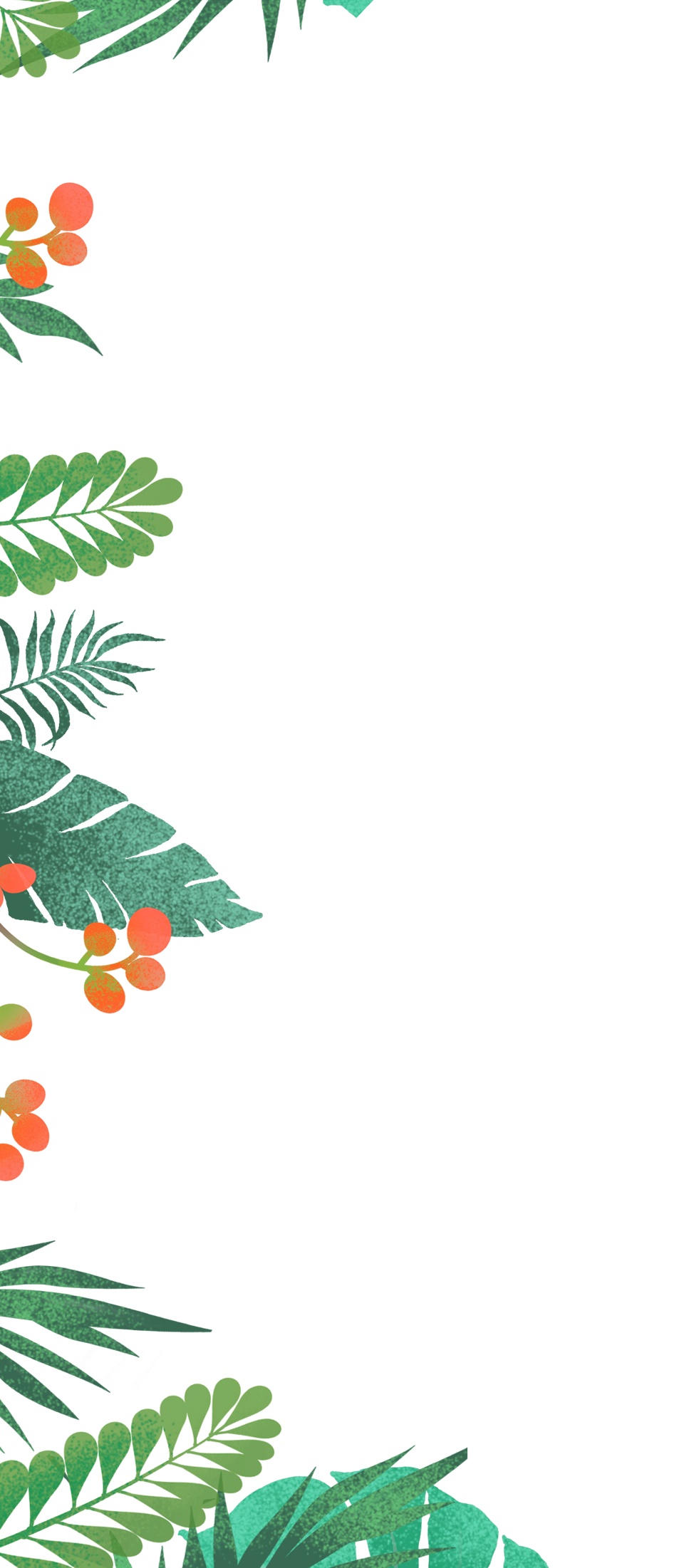 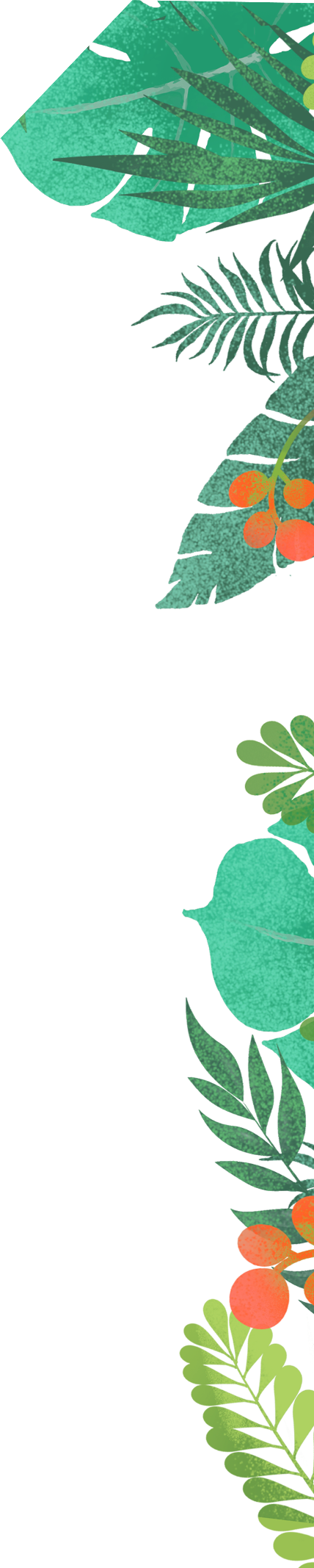 CHỦ ĐỀ 9
HIỂU BẢN THÂN, 
CHỌN ĐÚNG NGHỀ
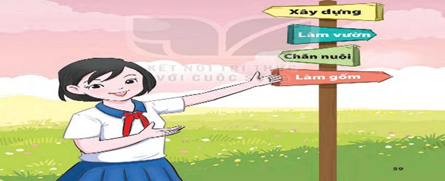 [Speaker Notes: Email: levanbinh72qn1@gmail.com  ĐT: 0905168837]
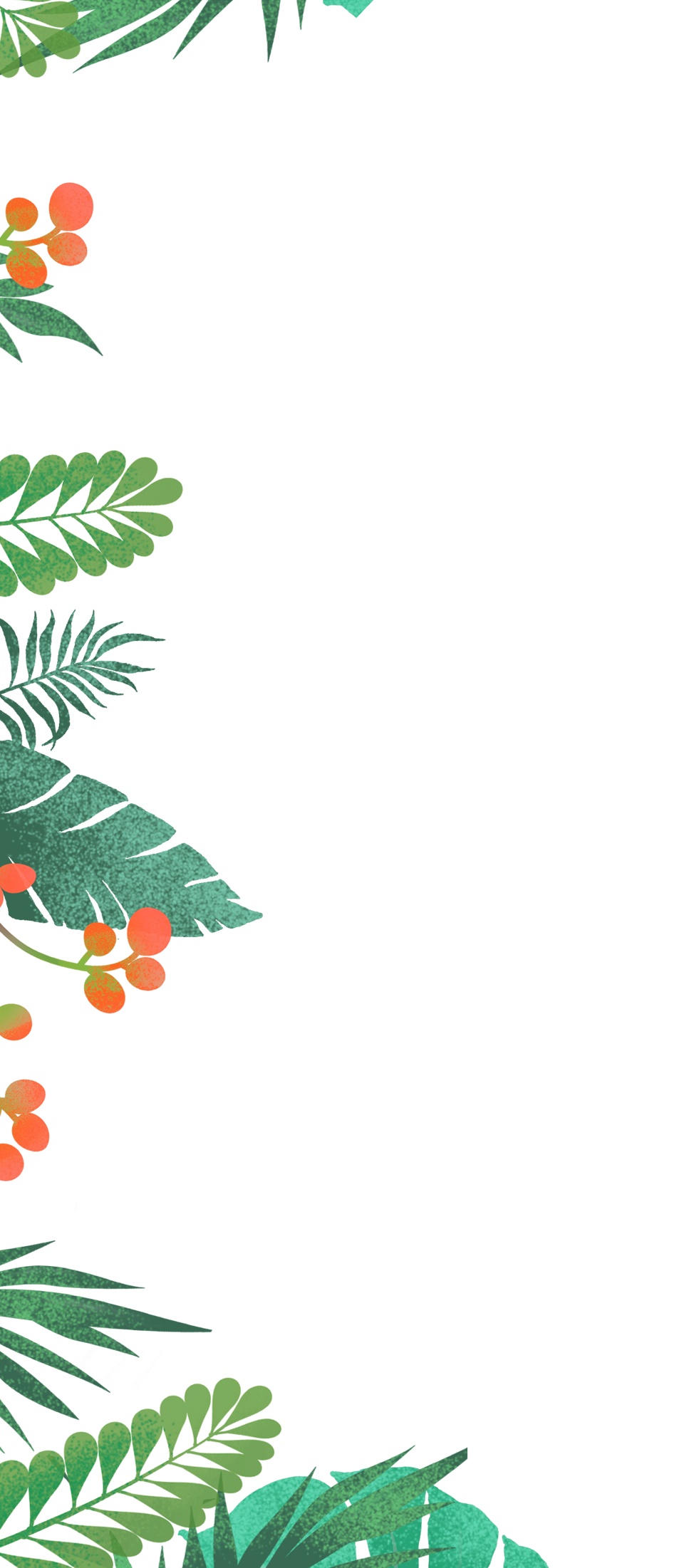 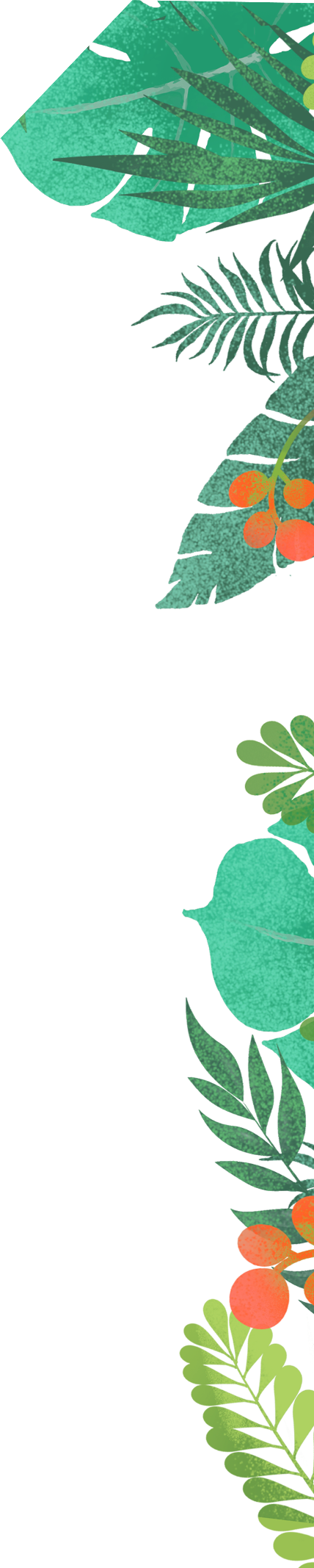 TIẾT 34
LUYỆN, HỌC TẬP THEO ĐỊNH       HƯỚNG NGHỀ NGHIỆP
[Speaker Notes: Email: levanbinh72qn1@gmail.com  ĐT: 0905168837]
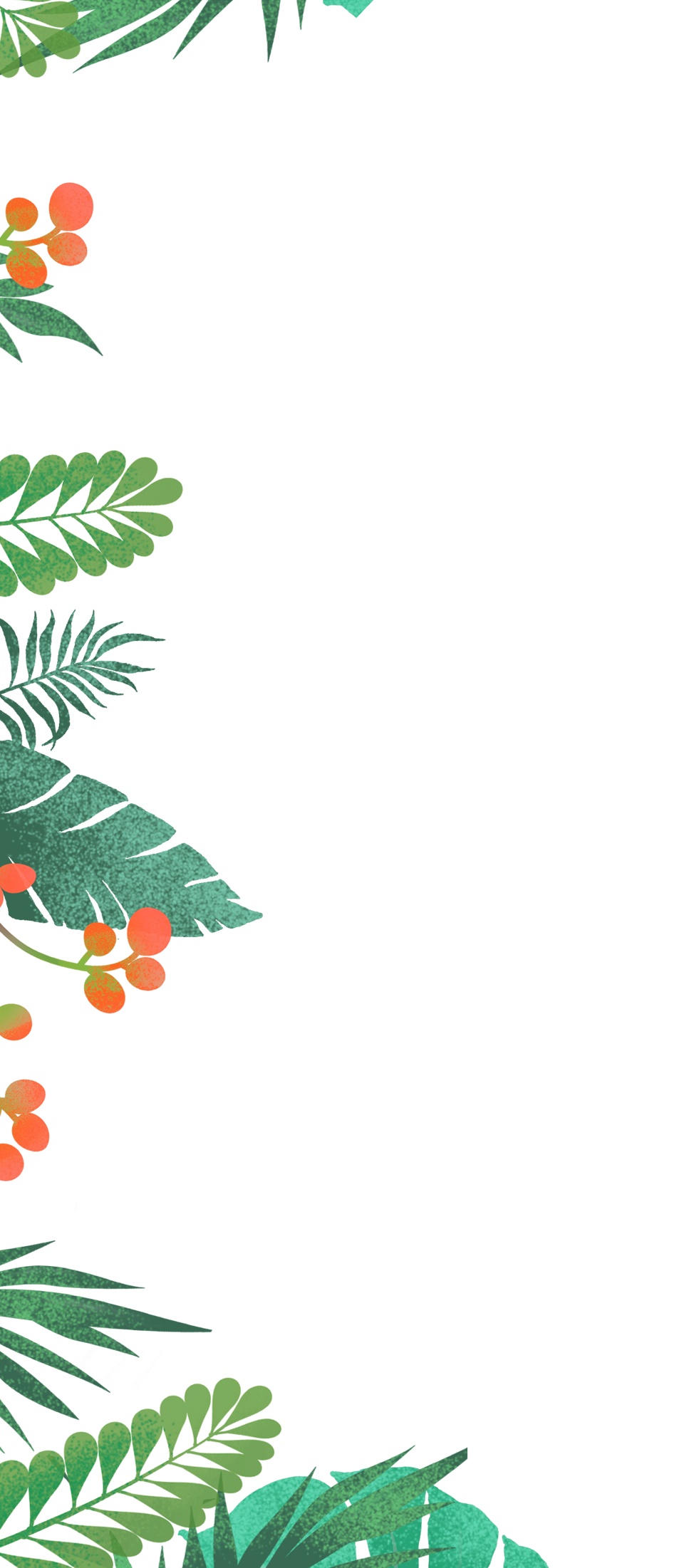 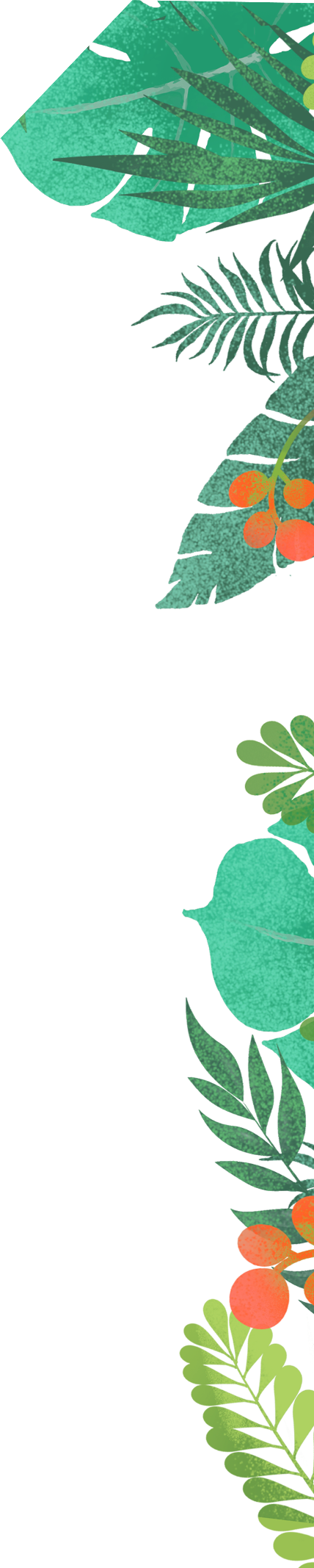 U
M
Ở
Đ
Ầ
NGHE BÀI HÁT: 
“ Em làm bác sỹ” ( Cao Phi Long, Viên Châu)
[Speaker Notes: Email: levanbinh72qn1@gmail.com  ĐT: 0905168837]
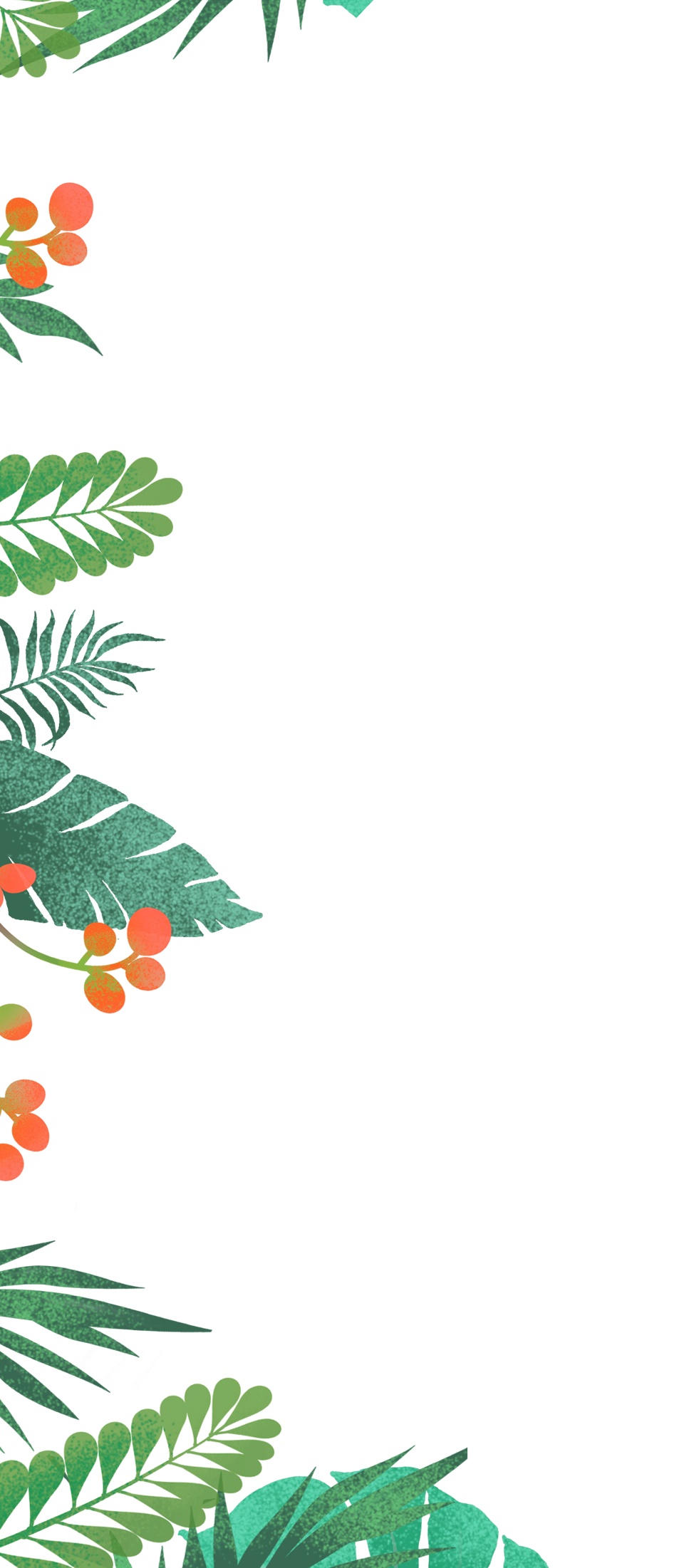 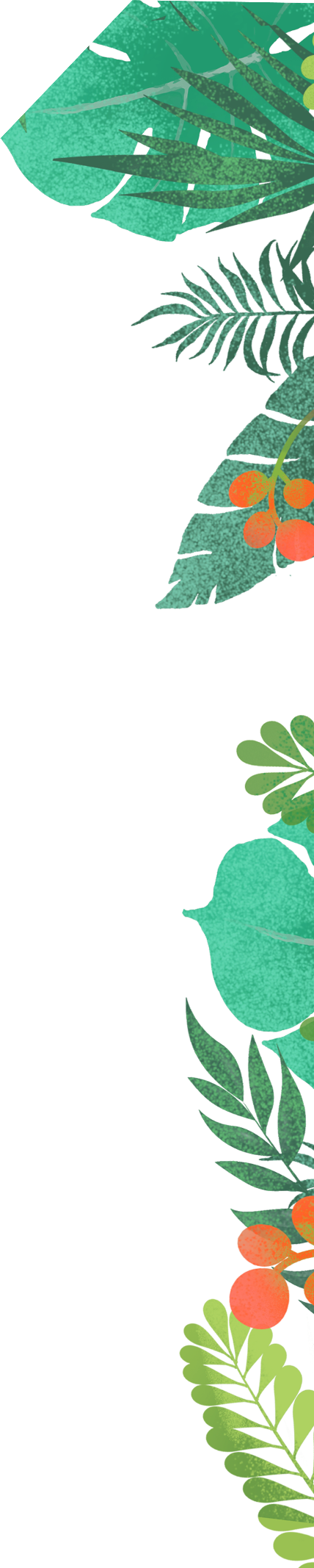 - Bài hát nhắc đến nghề nghiệp nào?
Trả lời câu hỏi:
- Chia sẻ những hiểu biết của em về nghề nghiệp đó?
- Theo em, để trở thành một bác sỹ cần học tập tốt những môn học nào?
[Speaker Notes: Email: levanbinh72qn1@gmail.com  ĐT: 0905168837]
Chia sẻ những việc làm để rèn luyện sức khỏe, độ bền, tính kiên trì, sự chăm chỉ trong công việc
1
[Speaker Notes: Email: levanbinh72qn1@gmail.com  ĐT: 0905168837]
2.   Những việc làm để rèn luyện sức khỏe, 
độ bền, tính kiên trì, sự chăm chỉ trong công việc 
.
Học tập
Chơi thể thao
Nấu ăn
Trồng trọt, chăm sóc cây cối
Nói chuyện, giao tiếp
Vẽ tranh
Ca hát
Viết văn
Thết kế quần áo, đồ chơi
…….
Chia sẻ và xác định yêu cầu về phẩm chất, năng lực 
của người lao động trong xã hội hiện tại .
- Có trách nhiệm cao trong công việc
- Luôn tuân thủ nghiêm túc các nội quy, quy định trong lao động
- Kiên trì, chăm chỉ chịu khó, ham học hỏi và tự tin thể hiện bản thân
- Có kiến thức chuyên môn sâu rộng
- Có kĩ năng hợp tác, làm việc nhóm. Kĩ năng đề xuất giải pháp và thực hiện giải pháp
- Thường xuyên cập nhật kiến thức. Kĩ năng mới để đáp ứng yêu cầu công việc
[Speaker Notes: Email: levanbinh72qn1@gmail.com  ĐT: 0905168837]
Những việc làm để rèn luyện sức khỏe, độ bền, tính kiên trì, sự chăm chỉ trong công việc
- Tham gia các hoạt động tập thể, hoạt động trải nghiệm
- Hợp tác, giao tiếp với các bạn trong học tập, công việc
- Tự giác học tập, lao động ở trường lớp
- Chia công việc thành từng phần, cố gắng thực hiện hết từng phần để hoàn thành
- Tập trung vào công việc của chính mình
- Cố gắng tìm mọi cách để vượt qua khó khăn
[Speaker Notes: Email: levanbinh72qn1@gmail.com  ĐT: 0905168837]
Chia sẻ được hiểu biết của bản thân về các môn học có liên quan đến hướng nghiệp.
3
? Theo em ở cấp THPT có những môn học nào liên quan đến định hướng nghề nghiệp?
? Em thích môn học nào? Không thích môn học nào? Vì sao?
[Speaker Notes: Email: levanbinh72qn1@gmail.com  ĐT: 0905168837]
HOẠT ĐỘNG NHÓM ( 6p )
Luật chơi: Lần lượt các nhóm có những câu hỏi để nhóm kia trả lời
[Speaker Notes: Email: levanbinh72qn1@gmail.com  ĐT: 0905168837]
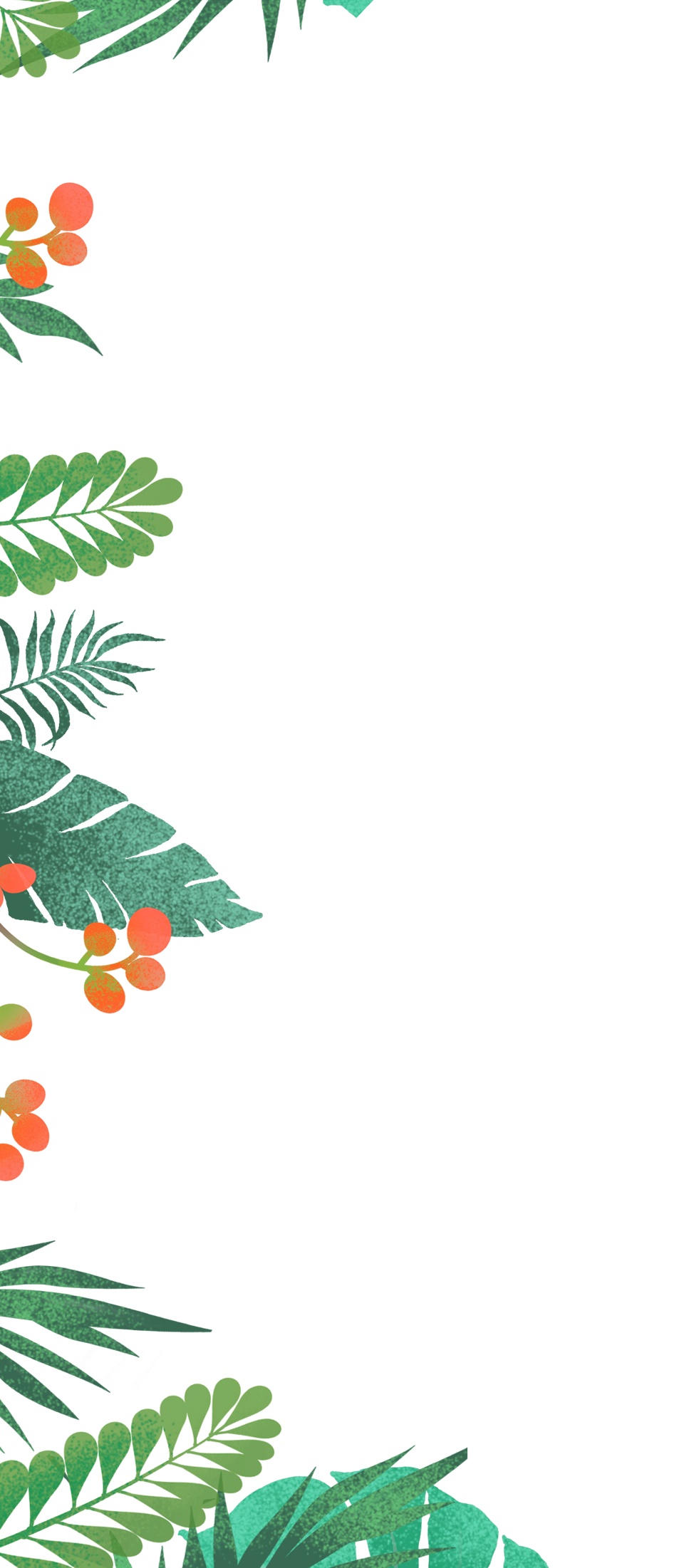 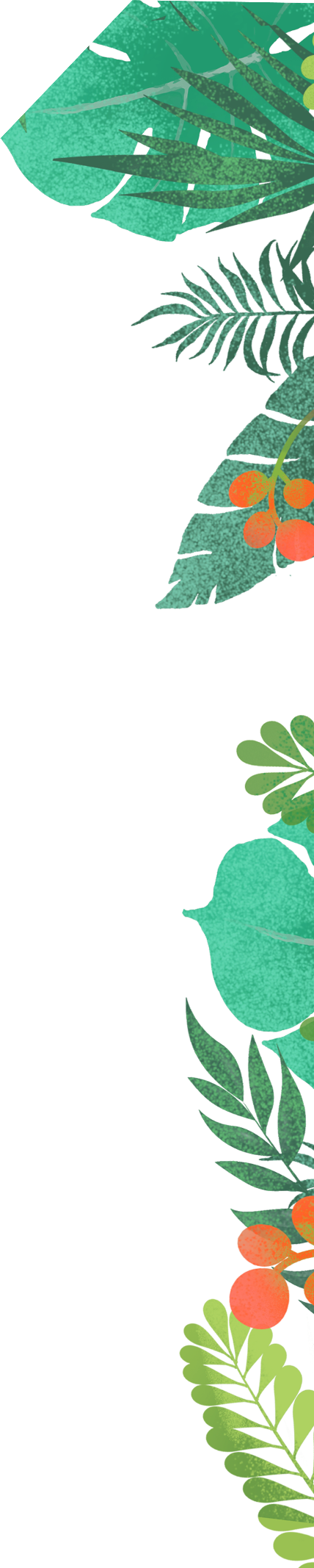 ? Muốn trở thành nhà ngoại giao thì cần học tốt các môn nào?
? Muốn trở thành Bác sĩ thì cần học tốt các môn nào?
? Muốn trở thành hướng dẫn viên du lịch được đi khắp nơi thì em cần học tốt các môn nào?
? Để trở thành 1 chiến sĩ công an cần học tốt những môn nào?
? Để trở thành người thợ tài ba sửa chữa điện, nước hay cơ khí thì cần làm gì?
? Muốn trở thành kiến trúc sư xây dựng ngôi nhà đẹp thì cần học tốt môn nào?
Trả lời câu hỏi
[Speaker Notes: Email: levanbinh72qn1@gmail.com  ĐT: 0905168837]
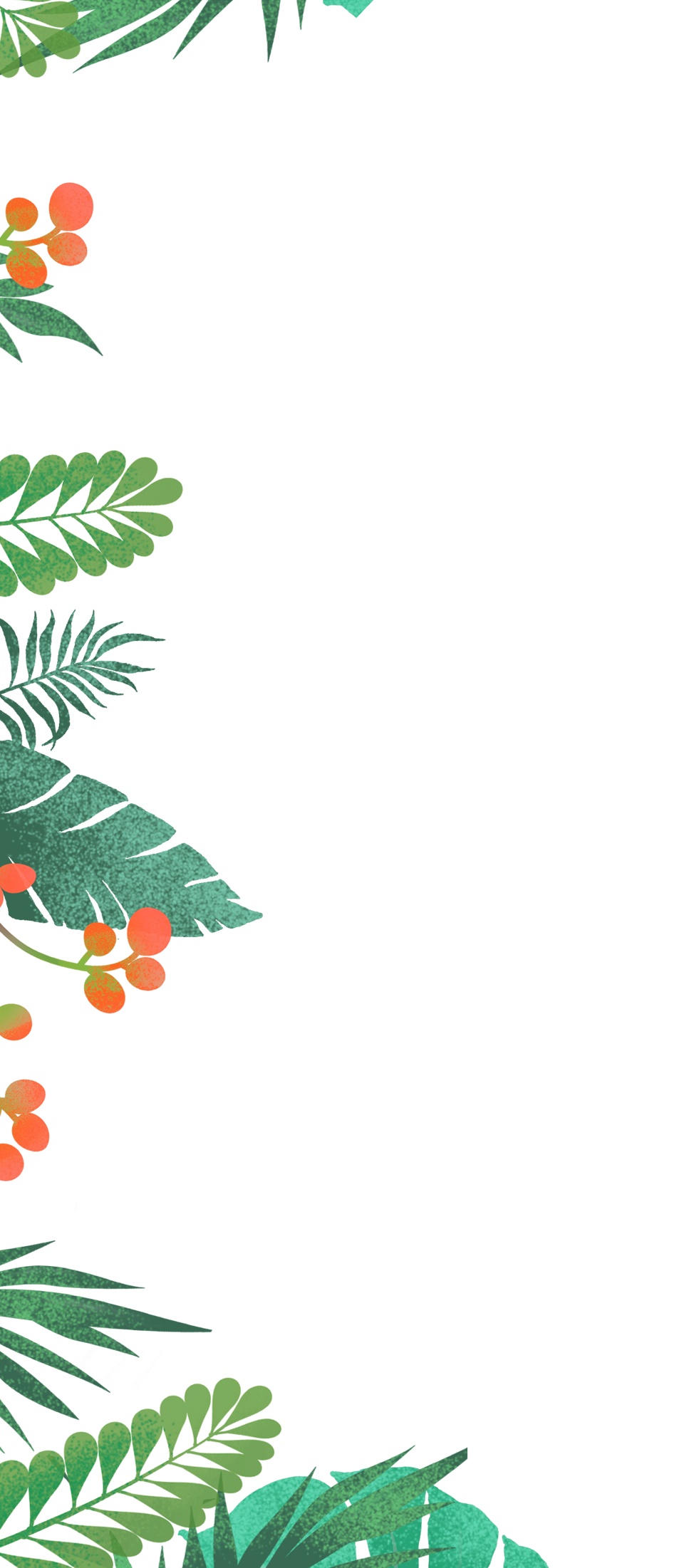 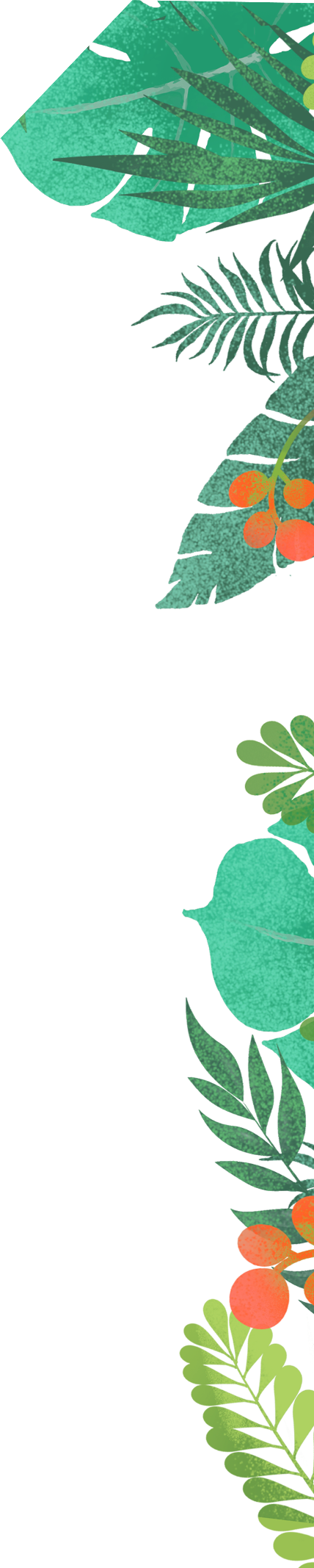 -Muốn trở thành nhà ngoại giao thì cần học tốt môn Toán, Văn, Tiếng Anh ( hoặc ngoại ngữ khác )
-Muốn trở thành Bác sĩ cần học tốt các môn Toán, Hóa học, Sinh học.
-Muốn trở thành hướng dẫn viên du lịch cần học tốt môn Văn, Địa, Sử.
-Để trở thành 1 chiến sĩ công an cần học tốt những môn:
+Khối A: Toán – Lí – Hóa
+Khối A1: toán – Lí – Tiếng Anh
+Khối C: Văn – Địa – Sử
+ Khối D: Toán – Văn – Tiếng Anh
-Để trở thành kỹ sư cần học tốt:
+Khối H01: Văn, Toán, Mĩ
+Khối H02: Văn, Anh, Vẽ
+Khối V00: Lý, Toán, Mĩ
+Khối V02: Toán, anh, Mĩ
ĐÁP ÁN
[Speaker Notes: Email: levanbinh72qn1@gmail.com  ĐT: 0905168837]
Thực hành: Thể hiện thái độ tôn trọng đối với lao động nghề nghiệp.
4
Mời đại diện nhóm trình bày bài tham luận của nhóm
 đã được phổ biến, hướng dẫn ở tiết sinh hoạt lớp và chuẩn bị ở nhà
[Speaker Notes: Email: levanbinh72qn1@gmail.com  ĐT: 0905168837]
Mơ ước của em sau này sẽ làm công việc gì?
[Speaker Notes: Email: levanbinh72qn1@gmail.com  ĐT: 0905168837]
Theo em, cần làm gì bây giờ để nuôi dưỡng ước mơ đó?
[Speaker Notes: Email: levanbinh72qn1@gmail.com  ĐT: 0905168837]
Rèn luyện sức khỏe, độ bền, tính kiên trì, 
sự chăm chỉ trong công việc:
5
[Speaker Notes: Email: levanbinh72qn1@gmail.com  ĐT: 0905168837]
Rèn luyện được kĩ năng lập kế hoạch
[Speaker Notes: Email: levanbinh72qn1@gmail.com  ĐT: 0905168837]
6
Đánh giá việc rèn luyện phẩm chất, năng lực của bản thân
[Speaker Notes: Email: levanbinh72qn1@gmail.com  ĐT: 0905168837]
Xây dựng kế hoạch học tập hướng nghiệp
7
[Speaker Notes: Email: levanbinh72qn1@gmail.com  ĐT: 0905168837]
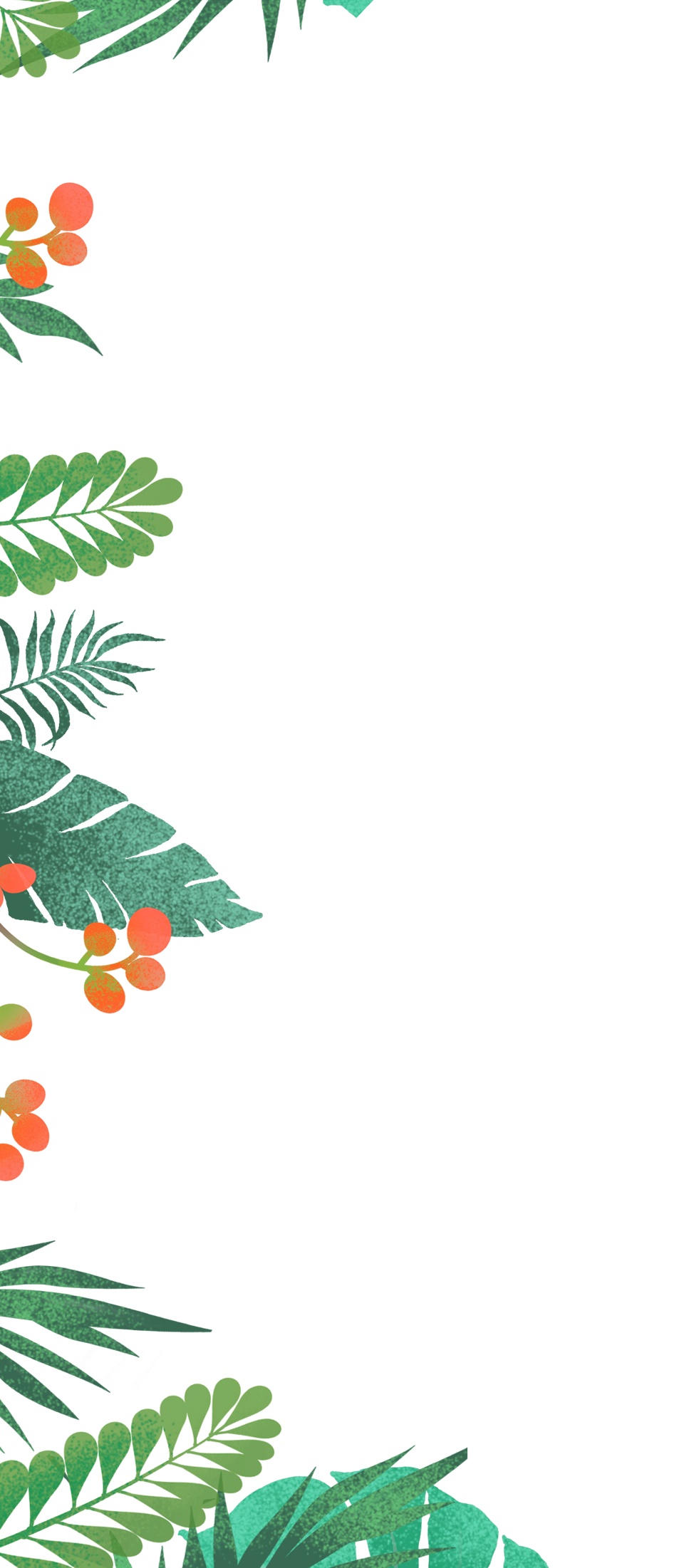 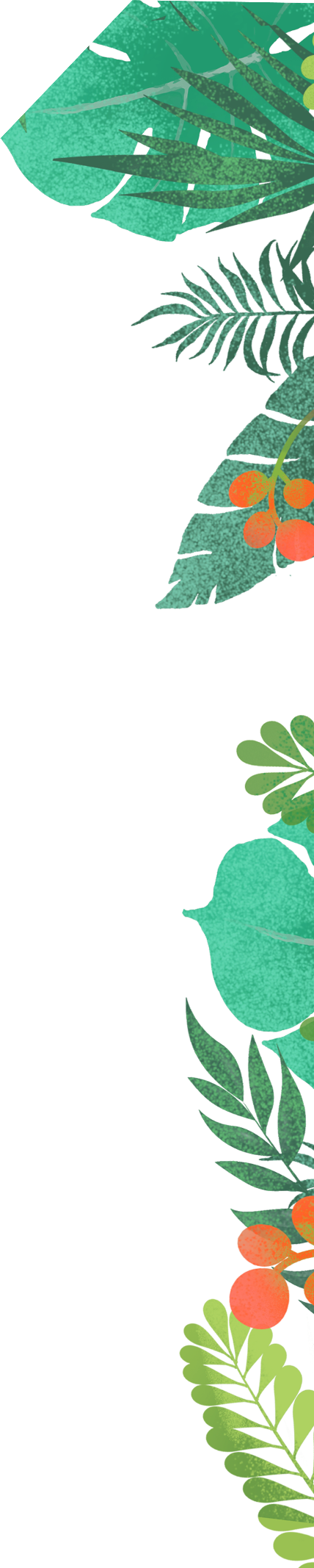 KẾT THÚC HOẠT ĐỘNG:
GV yêu cầu hs:
-Học tập và rèn luyện tốt trên ghế nhà trường THCS. Có thể lập kế hoạch rèn luyện, trong đó chỉ ra những phẩm chất, năng lực chưa phù hợp cần rèn luyện và cách thức rèn luyện những phẩm chất, năng lực đó.
-Tham gia một số hoạt động nghề ở địa phương phù hợp với sở thích, khả năng và điều kiện thực tế để rèn luyện phẩm chất, năng lực của bản thân.